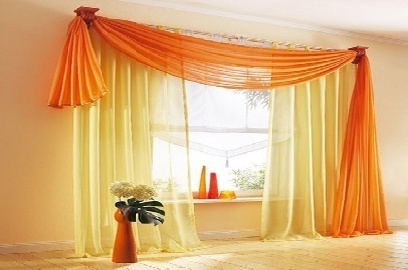 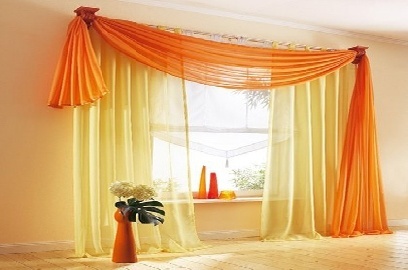 আজকের ক্লাসে 
*সবাইকে স্বাগতম*
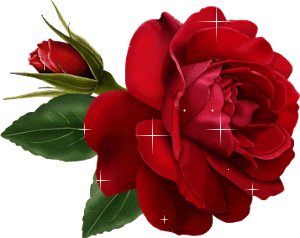 শিক্ষক পরিচিতি
মোসাঃ ফরিদা ইয়াসমিন (শিল্পী) 
            সহকারী শিক্ষক আইসিটি
লখপুর  আলহাজ্ব আম্বিয়া ইছহাক কলেজিয়েট গালর্স  স্কুল । 
              MOBILE : 01719769522
       E-mail: shilpifarida1977@gmail.com
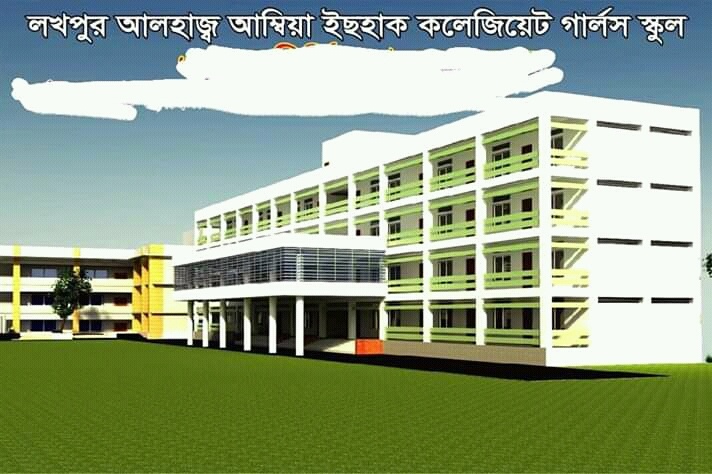 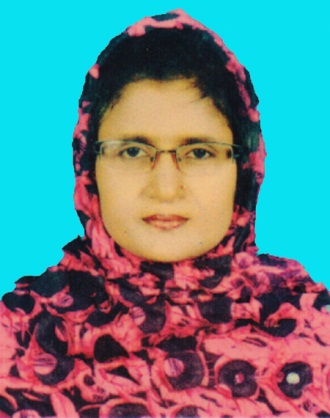 [Speaker Notes: শিক্ষক তার নিজের পরিচয় দেবে ।]
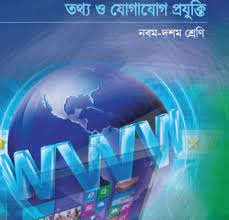 পাঠ পরিচিতি

বিষয়ঃ তথ্য ও যোগাযোগ প্রযুক্তি
শ্রেণিঃ নবম ও দশম
অধ্যায়ঃ ১ম
পাঠঃ 
সময়ঃ ৫০ মিনিট
তোমরা ছবিতে কি দেখতে পাচ্ছ ?
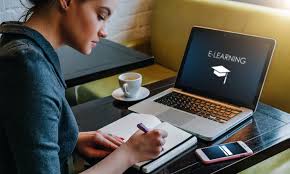 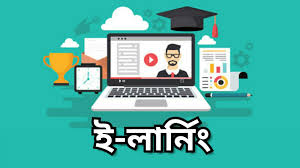 ইন্টারনেটে পড়াশুনা করছে
শিক্ষকের ক্লাশ করছে
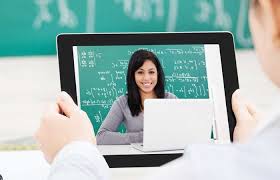 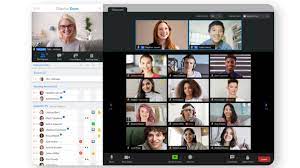 ভিডিও ক্লাশ দেখছে
জুম এ ক্লাশ করছে।
তাহলে,  তোমরা কি বলতে পার  উপরের ছবি থেকে কি সম্পর্কে ধারণা পাচ্ছি  ?
[Speaker Notes: শিক্ষক বিভিন্ন প্রশ্নের মাধ্যমে পাঠ শিরোনাম বের করে নেবে ।]
তাহলে আমাদের আজকের পাঠ হলো  …………....…………. ?
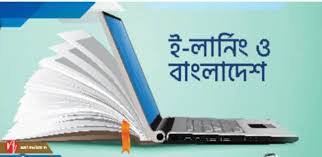 ই- লার্নিং ও বাংলাদেশ
[Speaker Notes: এখানে শিক্ষক পাঠ ঘোষণা করবেন।]
শিখনফল
এই পাঠ শেষে শিক্ষার্থীরা…
1। ই-লার্নিং-কি তা বলতে পারবে। 
২। শিক্ষায় ই-লার্নিংএর গুরুত্ব বর্ণনা করতে পারবে;
৩। বাংলাদেশে ই-লার্নিংএর অবস্থা চিহ্নিত করতে পারবে;
৪। বাংলাদেশে ই-লার্নিংএ অবদান কতটুকু ব্যাখ্যা করতে পারবে।
ই - লার্নিং
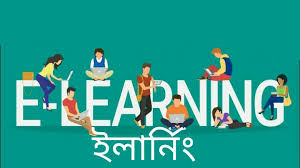 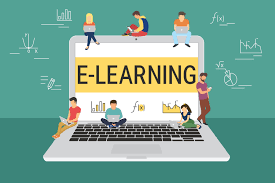 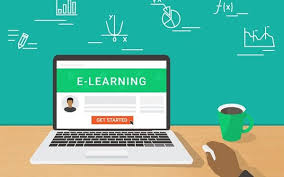 ই – লার্নিং শব্দটি ইলেকট্রনিক লার্নিং কথাটির সংক্ষিপ্ত রুপ। যে প্রকিয়ায় ইলেক্ট্রনিক যন্ত্র ব্যবহার করে শিক্ষা গ্রহন করা হয় । তাকে ই – লার্নিং বলা হয় ।
একক  কাজ
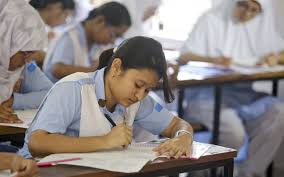 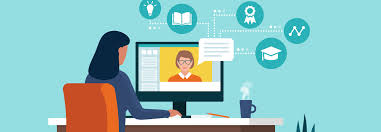 ই-লার্নিং কাকে বলে ?
ই-লার্নিং
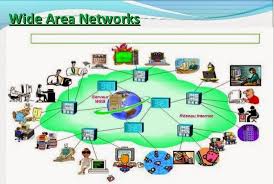 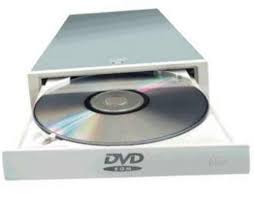 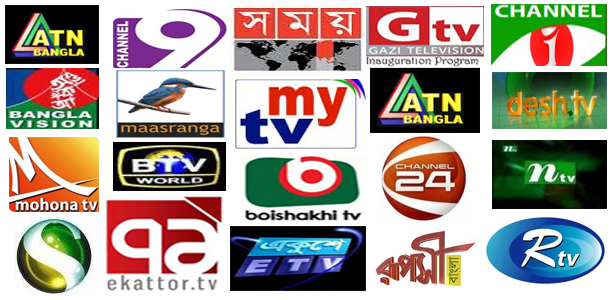 নেটওয়ার্ক
সিডিরম
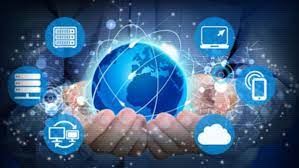 টিভি চ্যানেল
ইন্টারনেট
ই-লার্নিং এর মাধ্যম
[Speaker Notes: ই-লার্নিং শব্দটি ইলেকট্রনিক লার্নিং কথাটির সংক্ষিপ্ত রূপ, কথাটি শিক্ষার্থীদের বলা যেতে পারে…]
ই-লার্নিং
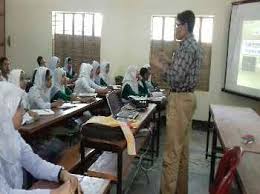 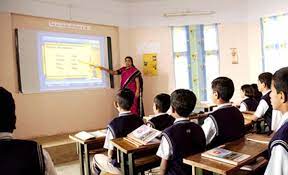 পাঠদান পদ্ধতি
ই-লার্নিং যন্ত্র ব্যবহার করে পাঠদান কার্যক্রম
ই-লার্নিং কিন্তু মোটেও সনাতন পদ্ধতিতে পাঠদানের বিকল্প নয়, এটি সনাতন পদ্ধতির পরিপূরক
[Speaker Notes: তুলনামূলক  পদ্ধতি বলা যেতে পারে, যা সনাতন পদ্ধতির পরিপূরক…..]
শিক্ষায় ই-লার্নিং এর ভূমিকা
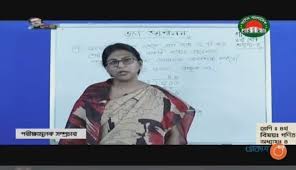 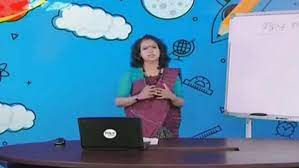 দক্ষ একজন শিক্ষকের পাঠদান ভিডিও করে অসংখ্য স্কুলে বিতরণ করা যায় ।
শিক্ষায় ই-লার্নিং এর ভূমিকা
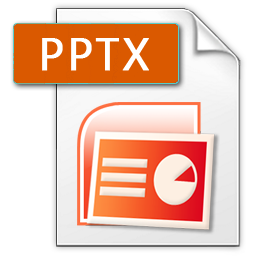 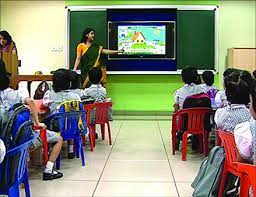 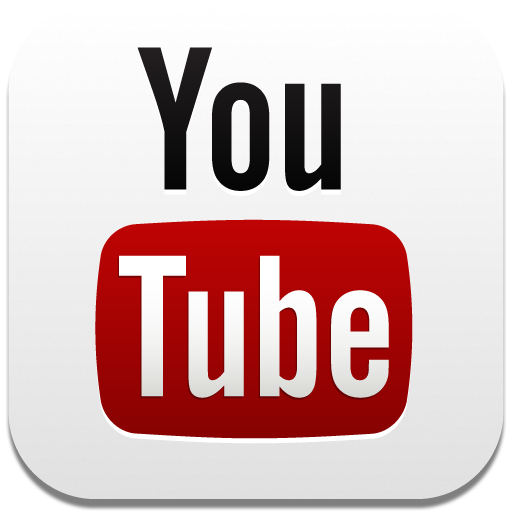 একজন শিক্ষক কোনো বিষয়ে মুখে বলে যতটা বুঝাতে পারবে , তার চেয়ে বেশি বুঝাতে পারবে ই-লার্নিং প্রক্রিয়ায় কোন কনটেন্ট যদি প্রজেক্টরের সাহায্য মাল্টিমিডিয়ায় দেখনো যায়।  এবং ক্লাস হয় প্রাণবন্ত।
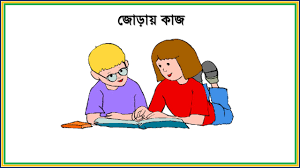 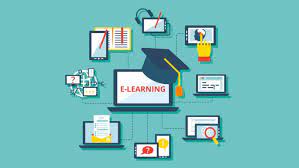 ই-লার্নিং  এর মাধ্যম সম্পর্কে  লিখ ।
[Speaker Notes: শিক্ষক শিক্ষার্থীদের জোড়ায় জোড়ায় ভাগ করে দিবেন ।]
বিশ্বজুড়ে ই-লার্নিং
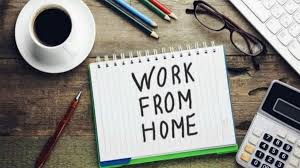 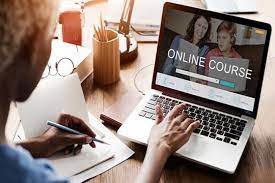 হোমওয়ার্ক জমাদান
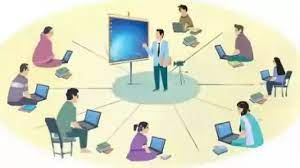 অনলাইনে উন্মোক্ত কোর্স
অনলাইনে পরীক্ষা
বিশ্বজুড়ে ই-লার্নিং
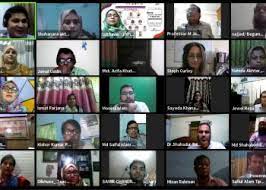 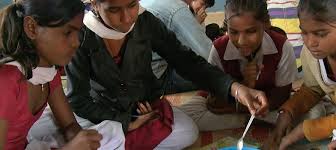 দলীয় কাজ
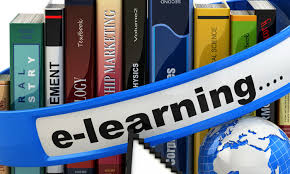 শিক্ষার মান বৃদ্ধিতে ই- লার্নিং কি ভূমিকা রাখতে পারে দলে আলোচনা  করে উপস্থাপন কর।
[Speaker Notes: শিক্ষক শিক্ষার্থীদের বিভিন্ন দলে ভাগ করে দিবেন ।]
বাংলাদেশে ই-লার্নিং
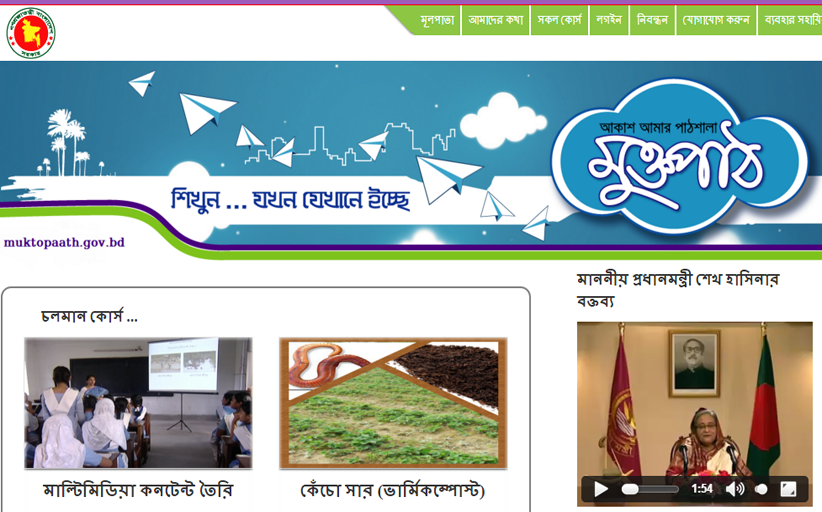 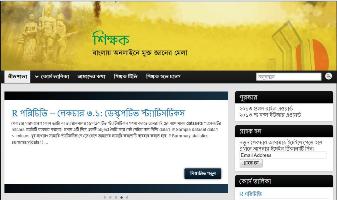 বাংলাদেশেও বিশ্বমানের ওয়েব পোর্টাল তৈরি হয়েছে
মূল্যায়ন
১ . ইলেক্ট্রনিক লার্নিং কথাটির সংক্ষিপ্ত রুপ কোনটি ?  
	ক .  ই-লার্নিং
  
২. ই-লার্নিং সনাতন পদ্ধতির কি হিসাবে ব্যবহৃত হয়? ?
খ . ই- কমার্স
ঘ . ই-গভর্ন্যান্স
গ . ই-সার্ভিস
খ. আধুনিক
ক . বিকল্প
গ . পরিপূরক
ঘ. সবগুলো
[Speaker Notes: এই স্লাইডে প্রশ্নের মাধ্যমে শিক্ষার্থীদের মূল্যায়ন করবে।]
মূল্যায়ন
১ . শিক্ষক কিসের সাহায্য সুন্দরভাবে বিষয়টির দৃশ্যমান উপ্সথাপন করতে পারেন,  ?  
	ক .  মাল্টিমিডিয়ার
  
২.  ই-লার্নিংকে সফল করতে হলে কাদের বেশি উদ্যোগী হবে ?
খ . ই- কমার্স
ঘ . ই-গভর্ন্যান্স
গ . ই-সার্ভিস
খ. ডাক্তারদের
ক . শিক্ষকদের
গ . শিক্ষার্থীদের
ঘ. সবগুলো
[Speaker Notes: এই স্লাইডে প্রশ্নের মাধ্যমে শিক্ষার্থীদের মূল্যায়ন করবে।]
বাড়ির কাজ
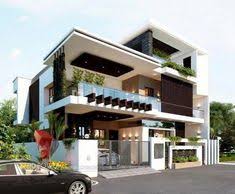 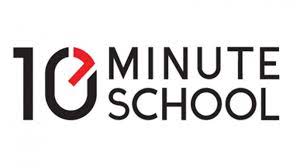 বাংলাদেশে ই- লার্নিং এর ভূমিকা কতটুকু বুঝিয়ে লেখ?
[Speaker Notes: শিক্ষার্থীরা বাড়ি থেকে প্রশ্নটির সমাধান লিখে আনবে।]
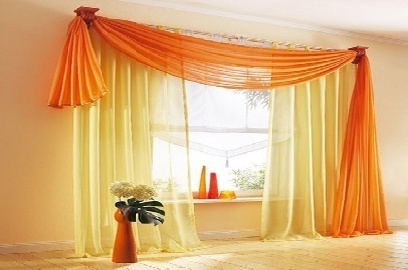 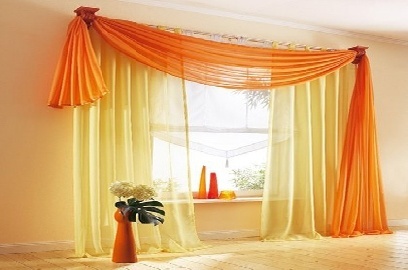 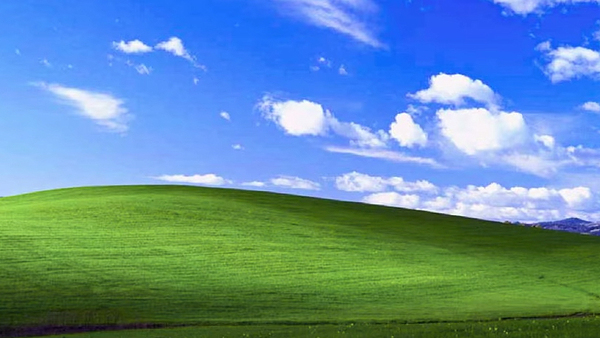 ধন্যবাদ সবাইকে
সমাপ্ত